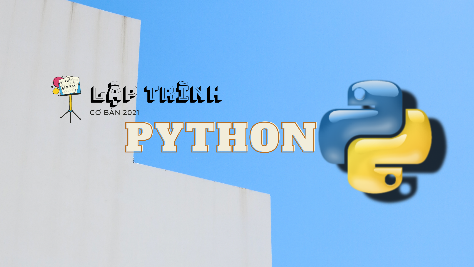 Baøi 1. Khaùi nieäm laäp trình vaø nnlt
Tin häc 11
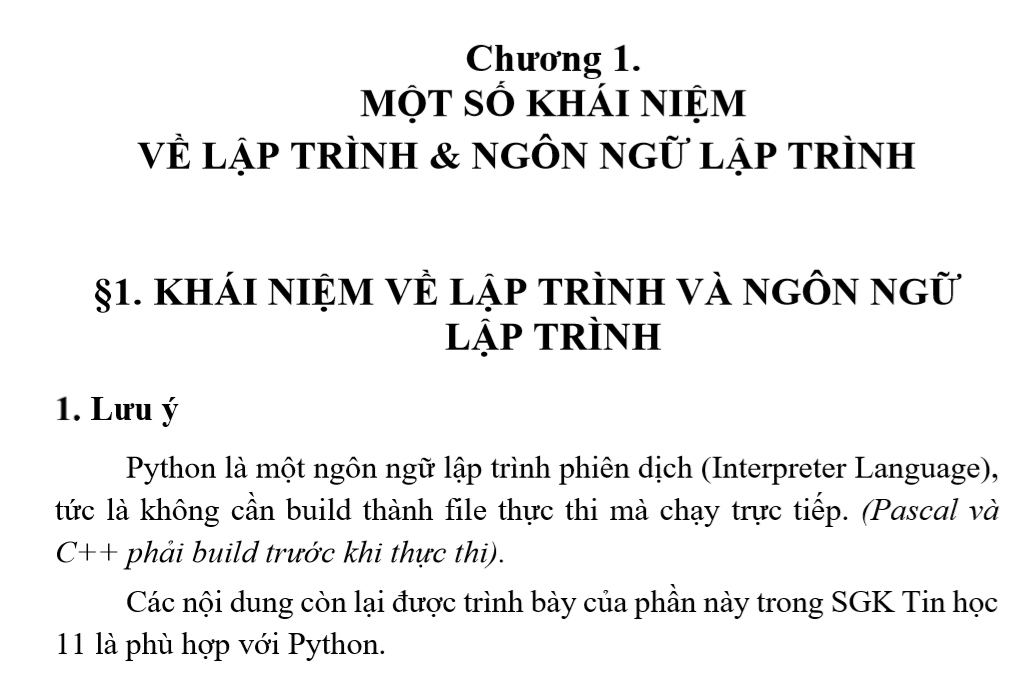 NNLT python Tin hoïc 11
Thaày Tuaán Stem
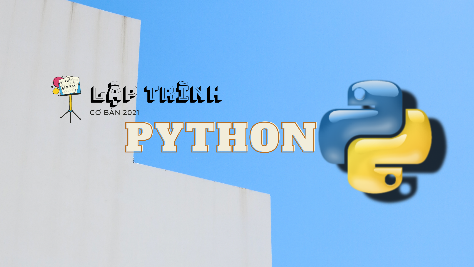 Baøi 2. Caùc thaønh phaàn cuûa nnlt python
Tin häc 11
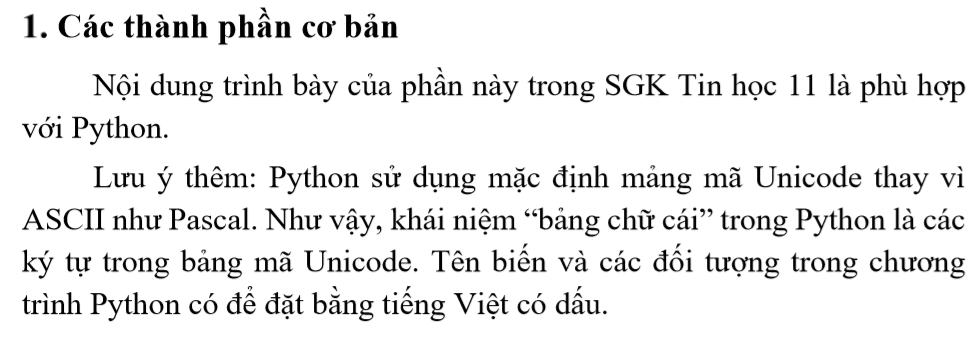 NNLT python Tin hoïc 11
Thaày Tuaán Stem
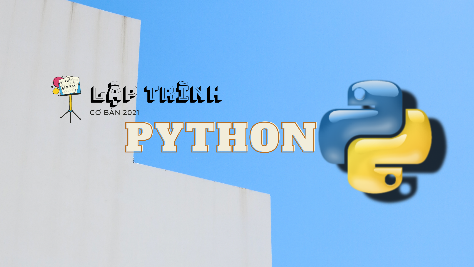 Baøi 2. Caùc thaønh phaàn cuûa nnlt python
Tin häc 11
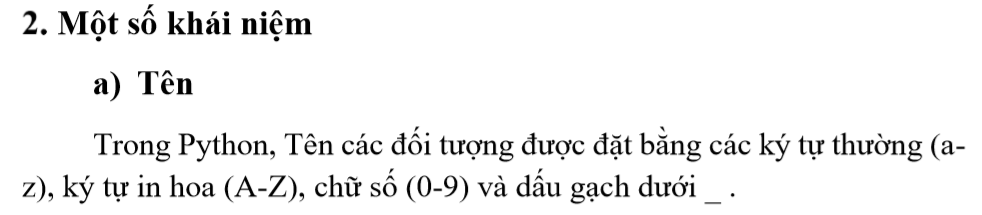 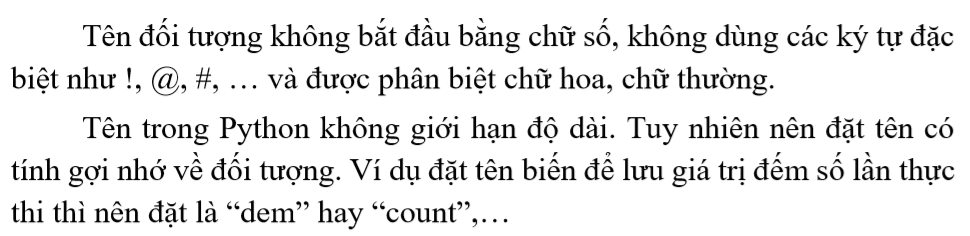 NNLT python Tin hoïc 11
Thaày Tuaán Stem
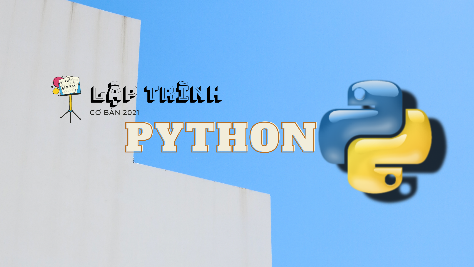 Baøi 2. Caùc thaønh phaàn cuûa nnlt python
Tin häc 11
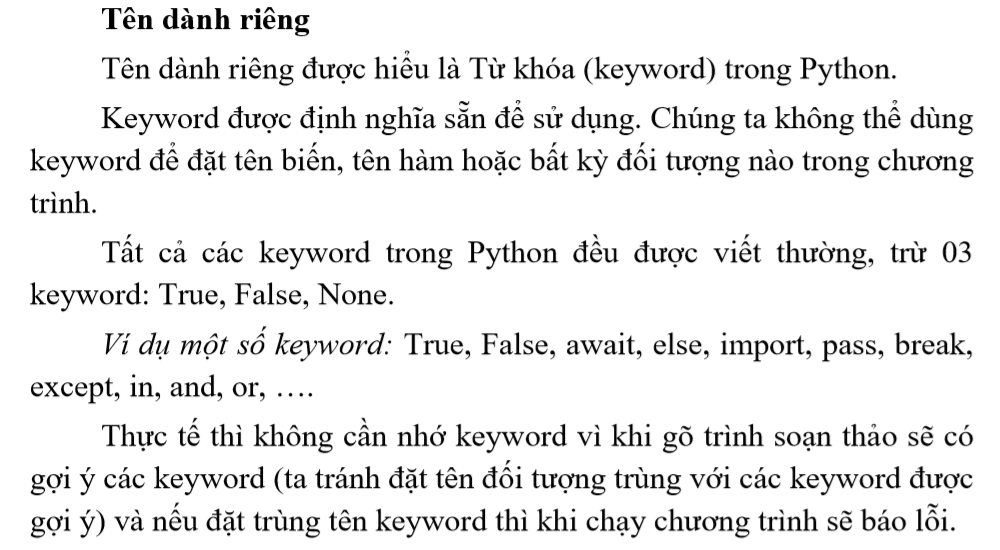 NNLT python Tin hoïc 11
Thaày Tuaán Stem
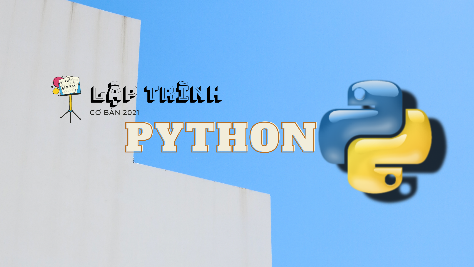 Baøi 2. Caùc thaønh phaàn cuûa nnlt python
Tin häc 11
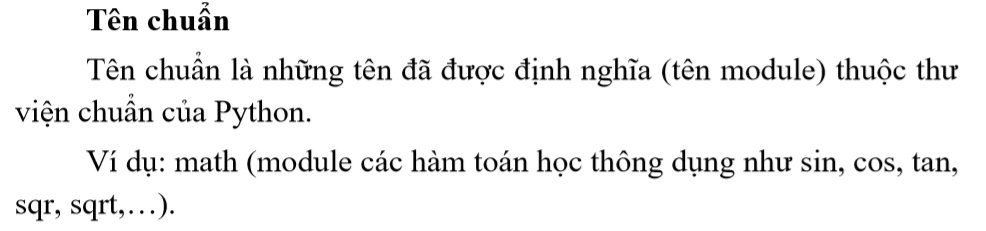 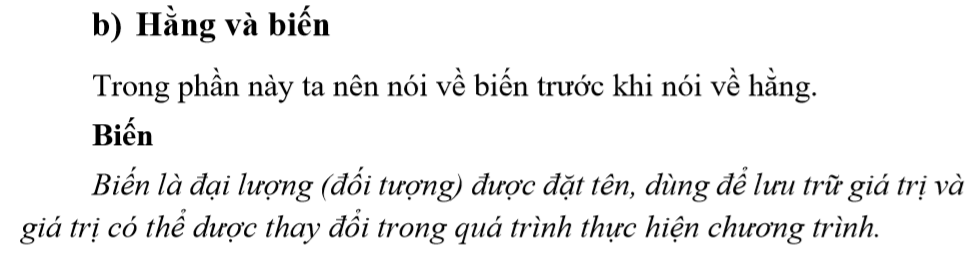 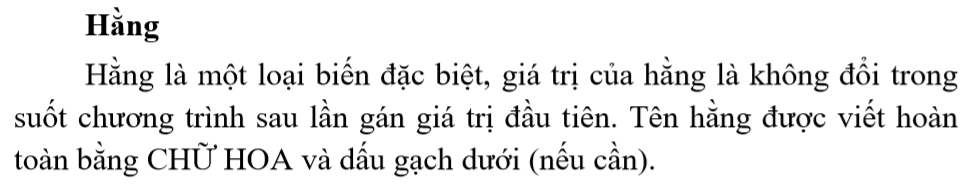 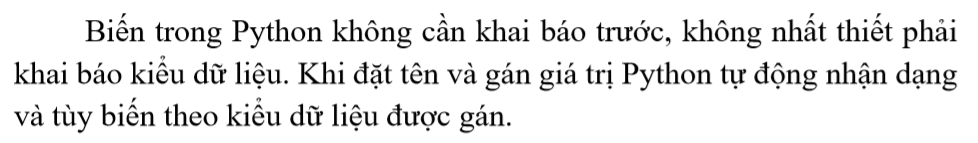 NNLT python Tin hoïc 11
Thaày Tuaán Stem
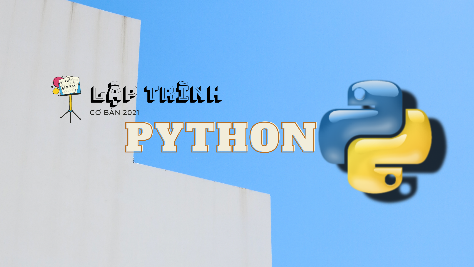 Baøi 2. Caùc thaønh phaàn cuûa nnlt python
Tin häc 11
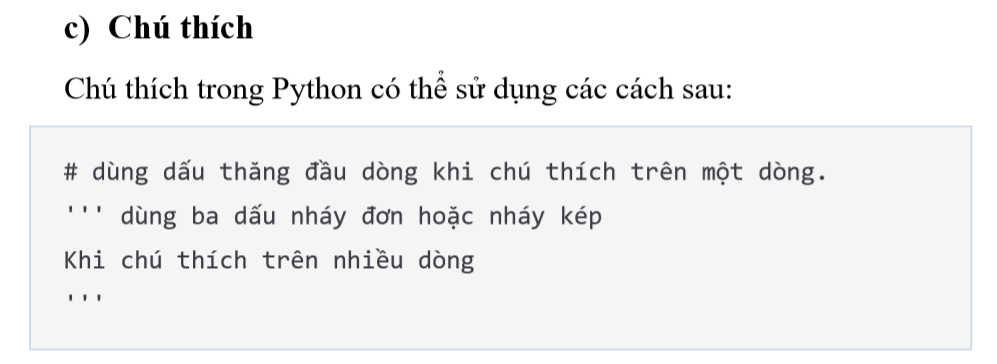 NNLT python Tin hoïc 11
Thaày Tuaán Stem